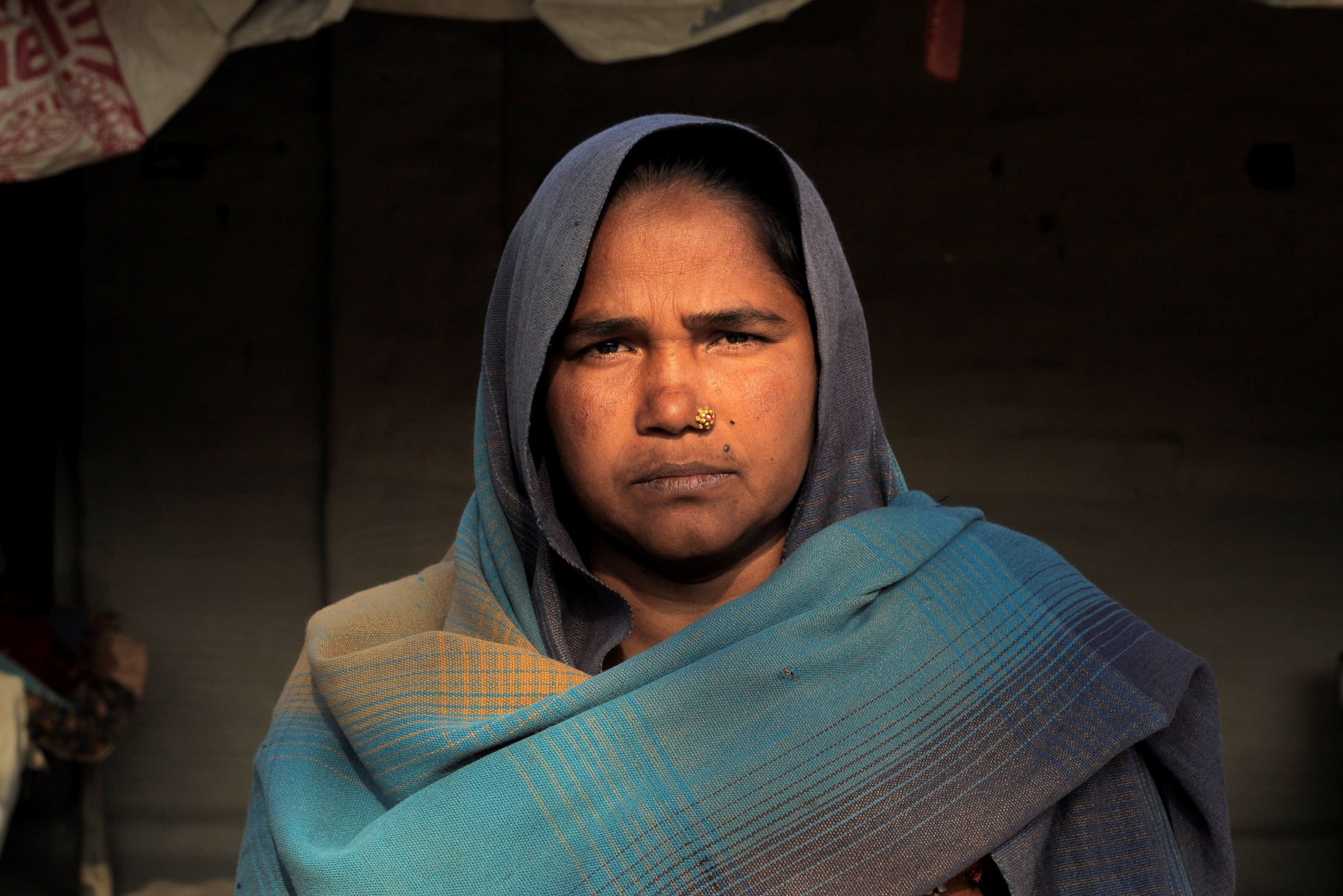 väliotsikko
9.1.2018
2
[Speaker Notes: Många konflikter i världen kunde förebyggas ifall man satsade på att öka samförståndet olika grupper emellan i samhället. I konfliktområden är det viktigt att kvinnor får delta i fredsarbete. Det kräver att de får lära sig grunderna i konfliktlösning. Foto: Prajwaal Maharjan]
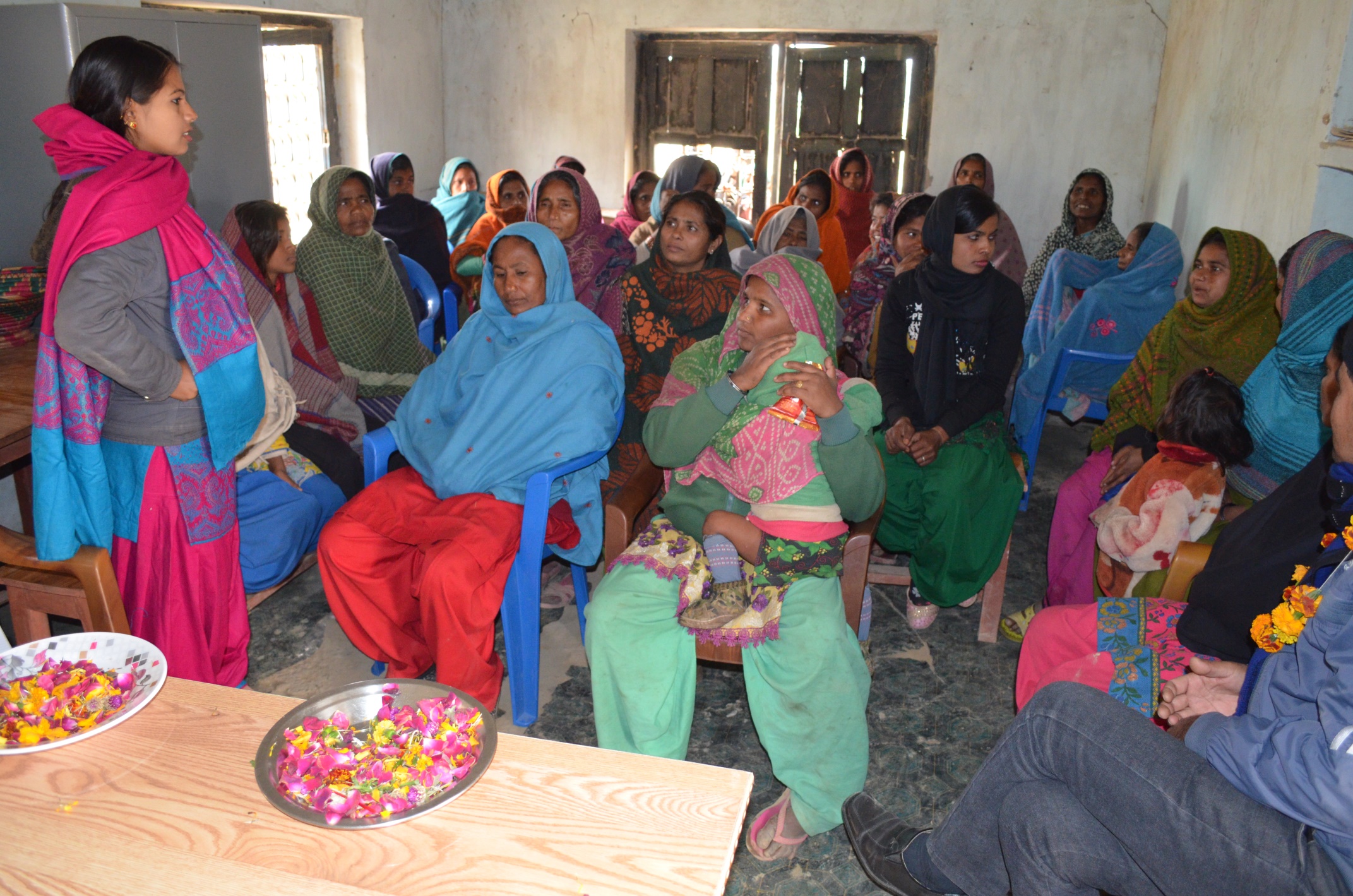 Presentaationväliotsikko
9.1.2018
3
[Speaker Notes: I Raniyapur stöder Finska Missionssällskapet kvinnornas medverkan i fredsarbetet. För detta syfte har kvinnogrupper bildats, där de lär sig att lösa konflikter på ett konstruktivt sätt i den egna familjen och i byn. Invånarna består av både muslimer och hinduer. Tidigare såg de ner på varandra. Nu har de lärt sig att respektera varandras religion och kultur och deltar i varandras fester. Utöver detta har kvinnorna egna spar- och lånegrupper. Det har gjort dem mera självständiga och på detta sätt kan de hjälpa till att försörja familjen. Det har ökat deras självkänsla. Foto: Maria Westerling]
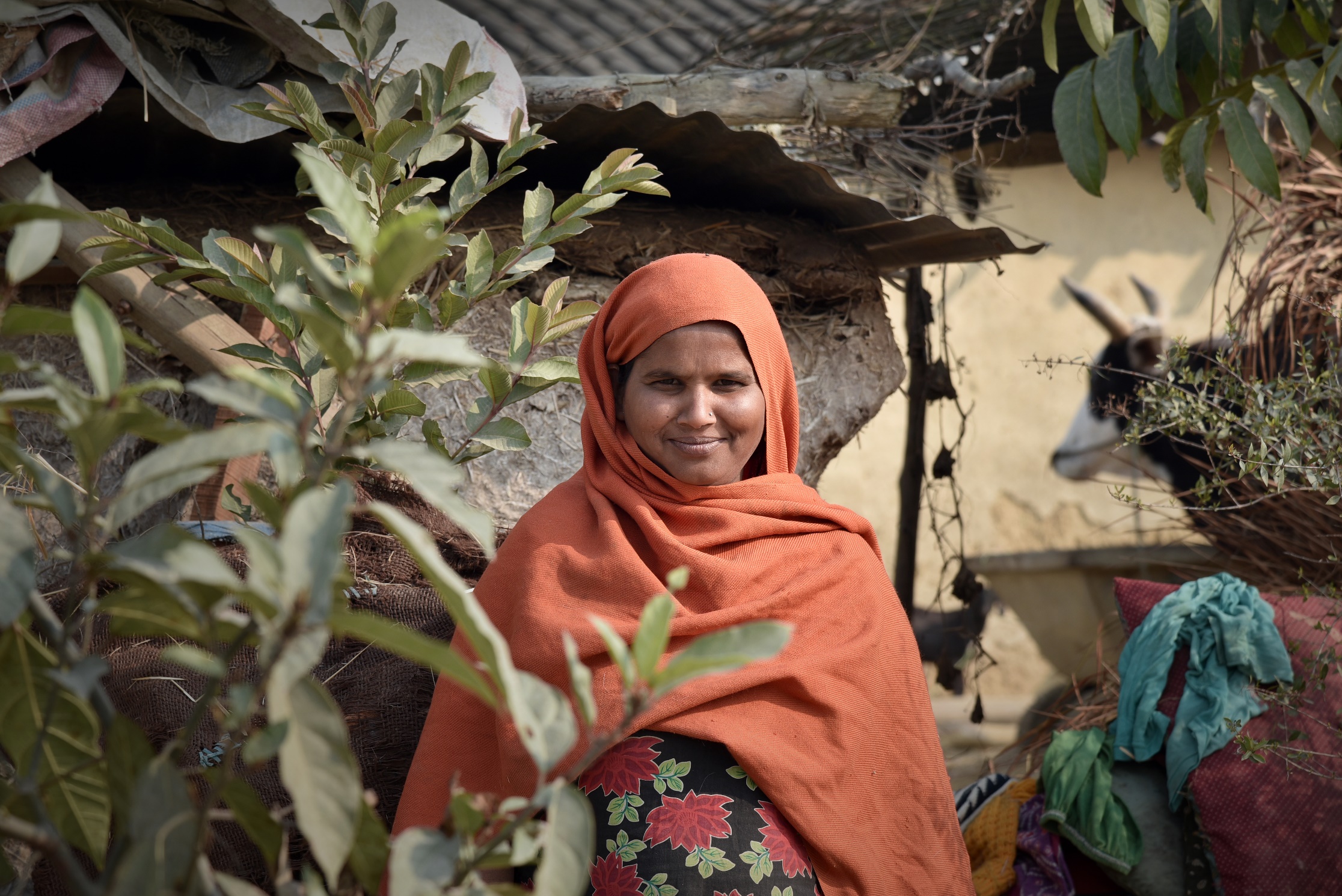 Presentaationväliotsikko
9.1.2018
4
[Speaker Notes: ”Tidigare fick  vi kvinnor inte röra sig utanför hemmet utan manlig eskort. Det ledde ofta till bråk” – berättar Sakila Sai, 36 år. ”Nu får jag delta i gruppsammankomster och har lärt mig en massa nyttigt, t.ex. om näringsrik föda och om getskötsel.” Familjeplanering är numera en gemensam angelägenhet för mannen och hustrun. Tidigare var antalet barn per familj mellan 7-10 barn, nu är det betydligt lägre. Det har också förbättrat hälsotillståndet och familjernas ekonomi. Foto: Prajwaal Maharjan]
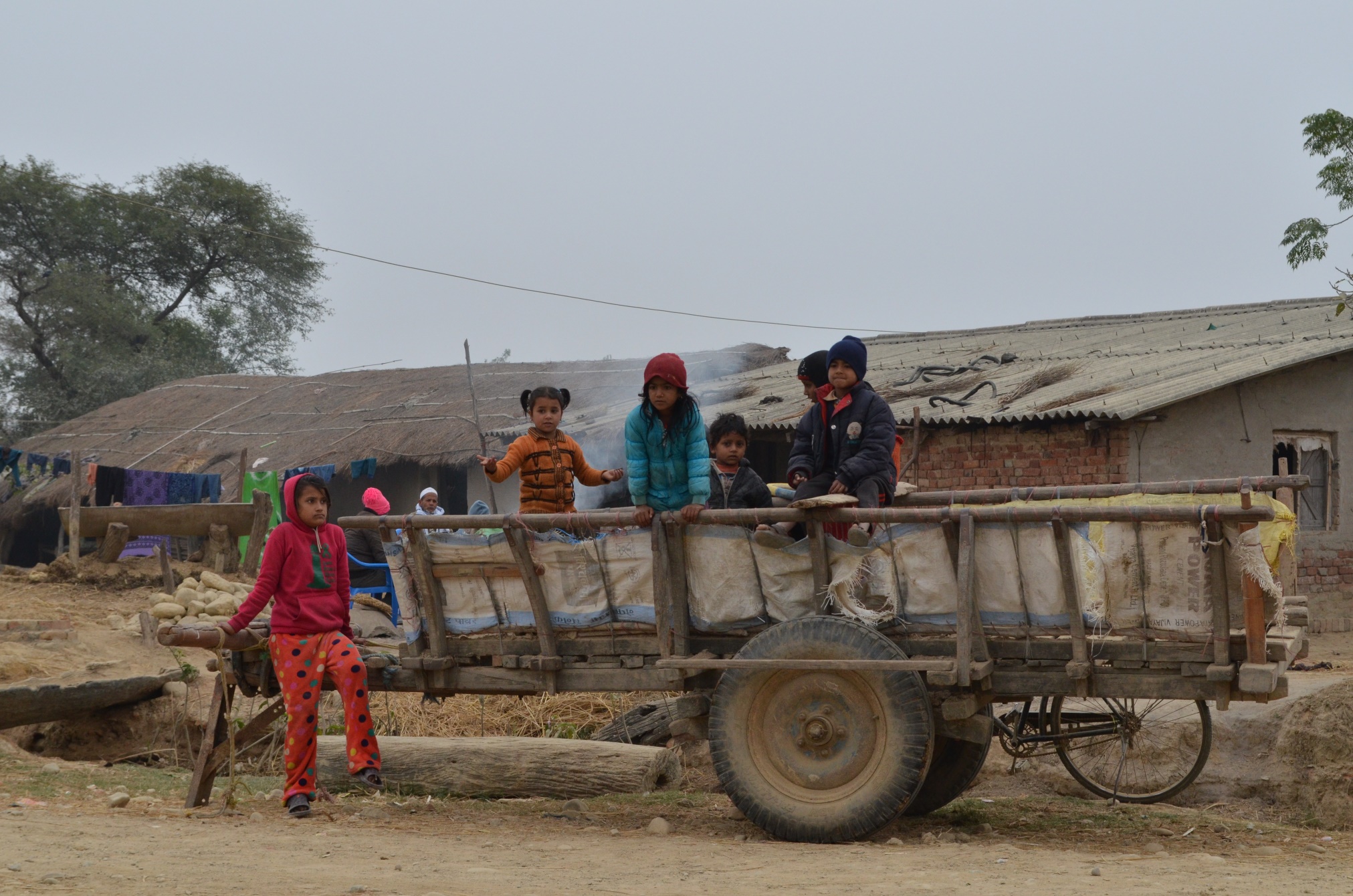 Presentaationväliotsikko
9.1.2018
5
[Speaker Notes: Våld i hemmen är ett allvarligt problem. Tack vare fredsprojektet är det inte längre tabubelagt. Det började med diskussion i kvinnogrupperna. Numera fördöms våld i hemmen och konfliktlösning är något som både män och kvinnor jobbar för. När barnen får växa upp i en omgivning där föräldrarna löser konflikter på fredlig väg, lär sig också barnen att leva i fred med varandra. Foto: Maria Westerling]
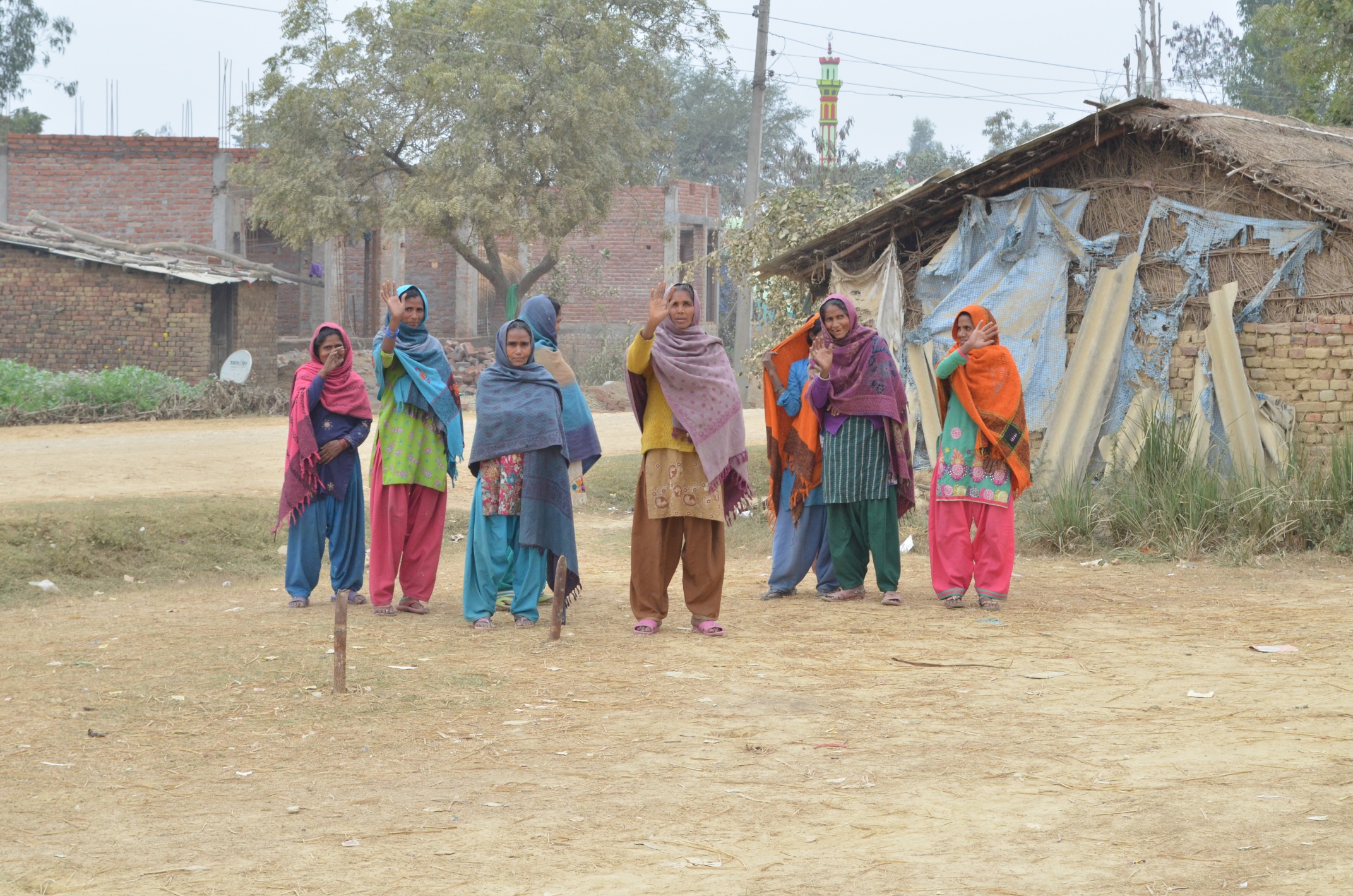 Presentaationväliotsikko
9.1.2018
6
[Speaker Notes: Finska Missionssällskapet vill ge kvinnor möjlighet att delta i beslutsfattande i konfliktområden. I Raniyapur är man på god väg!Undersökningar världen över visar att när kvinnor får delta i fredsprocesserna är det 35% större sannolikhet att freden består. Foto: Maria Westerling]
9.1.2018
7
9.1.2018
8